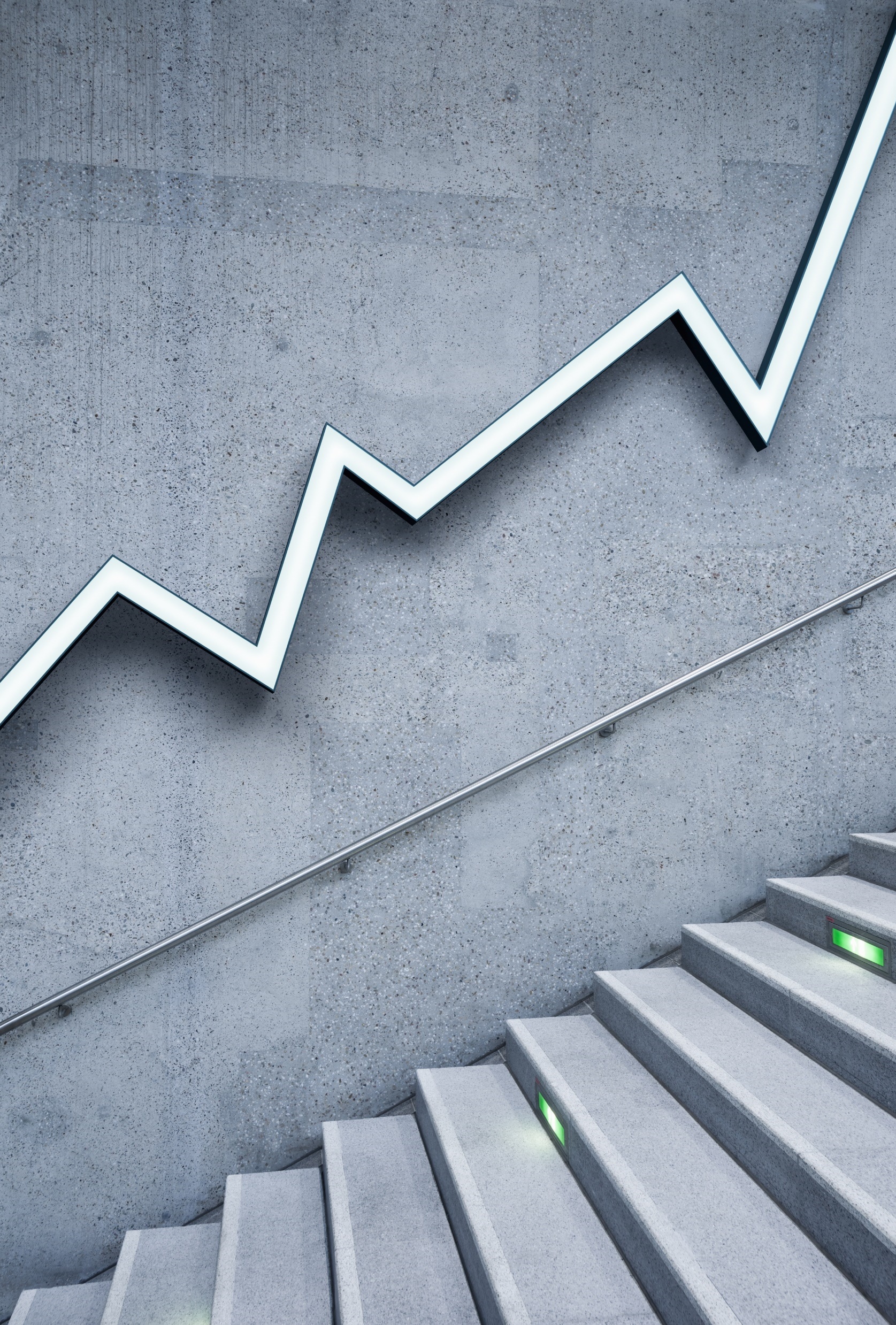 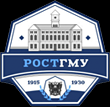 Олигоменорея у подростков: неоднозначность диагностики и  возможность лечения
Д.м.н., Профессор Андреева В.О.
Определение нерегулярных менструальных циклов у подростков (по  числу лет после менархе)
Peña, A.S., Witchel, S.F., Hoeger, K.M. et al. Adolescent polycystic ovary syndrome according to the international evidence-based guideline. BMC Med 18, 72 (2020). https://doi.org/10.1186/s12916-020-01516-x).
АЛГОРИТМ диагностики  при олигоменореи
Исключить беременность
Исключена
Подтверждена или сомнительна
Анамнез (+семейный) – стресс, спорт, диета, заболевания, медикаменты общий осмотр – рост, вес, стигмы, витилиго, гирсутизм, стрии
Боли в животе и/или кровяные выделения
ИМТ < 17,5 (-2,0 SDS)
ИМТ N
ИМТ >+1,0 SDS ИМТ
нет
Есть
Клинико-лабораторное исследование
Маточная беременность
Внематочная беременность
выявление признаков расстройств пищевого поведения
Гормональное исследование
УЗИ
МРТ
Консультация психиатра
Лептин
Cort
Prol
ЛГ,ФСГ
Диагноз «Нервная анорексия» подтвержден
ТТГ
17ГОП
ДГЭАс
Э2
Тест толер. к глюкозе
Диагноз «Нервная анорексия» исключен
Ts
АМГ
АКТГ
Ингибин В
Диагноз «Нервная анорексия» сомнителен
Терминология и определение
Термин «Патологическая первичная олигоменорея» подразумевает длительность межменструального интервала более 45 дней и продолжительность заболевания более 5 лет от менархе*. 
Термин «Вторичная олигоменорея» – возникновение увеличенного межменструального интервала длительностью 45 дней и более после периода регулярных менструаций с менархе *.
Welt C.K., Barbieri R.L., 2019; Golden N.H., Carlson J.L., 2008
Идиопатическая (конституциональная, физиологическая) задержка роста и полового созревания
При данной форме олигоменореи начало развития вторичных половых признаков происходит после 13 лет, но последовательность их появления не нарушена. 
Может выявляться низкорослость (не более, чем на 2 стандартных отклонения), но рост всегда соответствует костному возрасту. 
В семейном анамнезе есть указания на позднее менархе у матерей. 
Конституциональная задержка полового созревания может рассматриваться как физиологический вариант.
Наиболее частые причины патологической первичной и вторичной олигоменореи у подростков
Наиболее частые причины  патологической первичной олигоменореи у подростков 
идиопатическая (конституциональная) физиологическая задержка роста и полового созревания;
 недостаточность питания (тяжелая, умеренная, легкая белково-энергетическая недостаточность);
 избыточная масса тела и ожирение;
 синдром поликистозных яичников. 
Наиболее частые причины  вторичной олигоменореи у подростков 
- беременность;
- олигоменорея, связанная с приемом гормональных контрацептивов;
- недостаточность питания (тяжелая, умеренная, легкая белково-энергетическая недостаточность).
Олигоменорея и вторичная аменорея
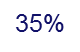 СТРЕССОВЫЕ ФАКТОРЫ
Метаболические
Психологические
Увеличение/уменьшение веса;
Злоупотребление алкоголем;
Наркотики;
Прием некоторых лекарственных препаратов
Эмоциональный стресс;
Умственное переутомление;
Изменения семейного или социального статуса
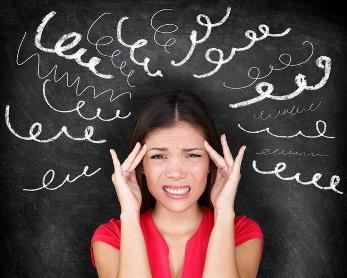 Физические
Чрезмерные физические нагрузки; Смена часовых поясов; 
Острые инфекционные заболевания; Климатические условия (холод/жара)
Кузнецова И.В.//Использование растительных дофаминомиметиков и молодых женщин с нарушением менструальным циклом//Акушерство и гинекология;2015;№11; Подзолкова Н.М. и др.//Клиническая оценка негормональной монотерапии при нарушениях менструальной функции//Вопросы гинекологии, акушерства и перинатологии, 2009, т. 8, №3, с. 33–36
Основные симптомы тревожных расстройств у подростков
1. Эмоциональные нарушения: постоянное беспокойство, грусть, раздражительность, гневливость, чувство разочарования и плач, которые сохраняются длительное время и не соответствуют текущим обстоятельствам.2. Изменения поведения: избегание общения с друзьями и сверстниками, частые обращения к взрослым за поддержкой, ненужные частые извинения перед окружающими, тремор, проблемы со сном (трудности засыпания, кошмары, бессонница).3. Соматические симптомы: головные боли, головокружение, ощущение нехватки воздуха, боли в животе, тошнота, рвота, понос, парестезии (покалывание, онемение) в области лица и рук, слабость в ногах и др.
11.02.2025
ЭПИДЕМИОЛОГИЯ
Частота нарушений менструального цикла в гинекологической клинике 24-45%
Частота функциональных нарушений менструального цикла от 5 до 30%
Причина функциональных нарушений менструального цикла – дистресс
действие чрезмерного стрессора
результат повышенной стресс-чувствительности ЦНС
1. Мельниченко Г.А., Марова Е.И., Дзеранова Л.К., Вакс В.В. «Гиперпролактинемия у женщин и мужчин». Пособие для врачей - М. 2007; 1-57
2. Кузнецова И.В.//Использование растительных дофаминомиметиков и молодых женщин с нарушением менструальным циклом//Акушерство и гинекология;2015;№11
Активация норадренергических рецепторов в ЦНС
Реализация 
стресс-реакции
КРГ
Prol
АКТГ кортизол
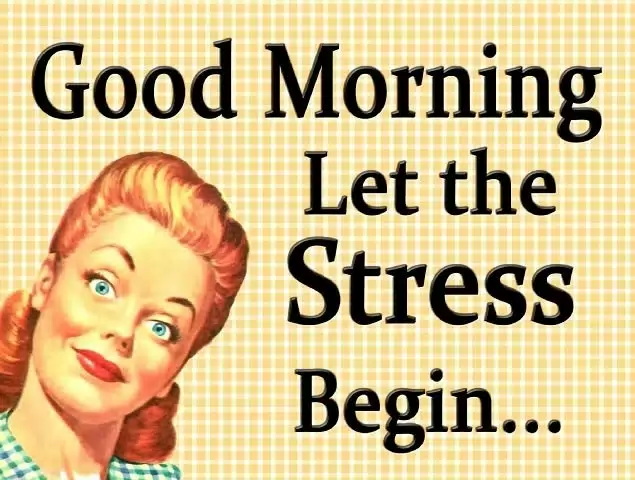 Нарушение секреции ГнРГ
Нарушение секреции ЛГ и ФСГ
Аменорея ановуляция
Активация 
стресс-лимитирующих 
систем
цитокины, NO в цнс
β-эндорфины
ГАМК
Причины олигоменореи и вторичной аменореи
Дифференциальная диагностика гиперпролактинемии
Пролактинома - ↓ГТ, N ТТГ, N Т4, N Т3. ↑ПРЛ > 150 - 200 мкг/л или > 3000 мМЕ/л. 
	МРТ – опухоль р-рами 3-10 мм.
	Лечение – хирургическое, лучевое, в некоторых случаях – агонисты дофамина (7,5-10 мг – 6 месяцев).
ЛЕЧЕНИЕ ГИПЕРПРОЛАКТИНЕМИИ
В тех случаях, когда гиперпролактинемия вызвана компрессией гипофизарной ножки опухолью, назначение агонистов дофамина снижает уровень пролактина, но не является методом лечения /Диагностика и лечение гиперпролактинемии: клинические рекомендации Международного эндокринологического общества/. 
Для лечения макропролактиномы, уменьшения ее размеров, восстановления функции яичников и снижения уровня пролактина, рекомендуется проводить лечение агонистами дофамина в соответствии с рекомендуемыми дозами и возрастным цензом. При выборе препарата рекомендуется отдавать предпочтение каберголину (А47). Длительность лечения – 12-24 месяца, рекомендуемые дозы – 0,125 – 1,0 мг 2 раза в неделю. Эффективность каберголина выше, чем у бромокриптина в связи с большим сродством к рецепторам дофамина. 
У пациенток с микропролактиномами, не проявляющимися клинически, лечение агонистами дофамина не проводится, так как микроаденомы редко растут (В47). При аменореи и микропролактиноме рекомендовано применение агонистов дофамина и гормональные контрацептивы (при необходимости контрацепции) (В47).
ЛЕЧЕНИЕ ГИПЕРПРОЛАКТИНЕМИИ
При фармакологической гиперпролактинемии - назначение агонистов дофамина не рекомендуется. Необходимо проанализировать возможное влияние применяемых пациенткой медикаментов на развитие гиперпролактинемии. 
Для дифференциальной диагностики лекарственно-индуцированной гиперпролактинемии и опухоли гипофиза или гипоталамуса необходимо провести МРТ головного мозга  (А47). 
При длительной лекарственно-индуцированной гиперпролактинемии и гипогонадизме рекомендуется назначать препараты для ЗГТ (В47) после консультации с лечащим врачом и отсутствии противопоказаний.
При гиперпролактинемии на фоне гипотиреоза рекомендовано назначение лечения тиреоидными гормонами (В47). 
Ведение пациенток: контроль уровня пролактина через 1 месяц от начала лечения, повторное проведение МРТ через 1 год.
МЕХАНИЗМЫ ДЕЙСТВИЯ 
ВИТЕКСА СВЯЩЕННОГО
Дофаминергический эффект (нормализация уровня пролактина)¹
Опиоидергический эффект (обезболивающее). За счет связывая с мю- и каппа- опиоидными рецепторами²
Нормализация баланса эстрогены-прогестерон и восстановление лютеиновой фазы цикла¹
Антиоксидантный эффект и уменьшение активности пролиферативных процессов²
Вегето-стабилизирующий эффект. Позитивное влияние на психоэмоциональную сферу¹
Антипролиферативный эффект²
1. Обзор исследований V.Christoffel, B. Spengler, H.Jarry, W.Wuttke Из Loew, D et al Phytopharmaka V, Steinkopf, Darmstadt. 1999, 209-214
2. Торшин И.Ю., Громова О.А., Лиманова О.А.. Систематический анализ состава и механизмов молекулярного воздействия стандартизированных экстрактов Vitex Agnus-castus. Трудный пациент. 2015; 01-02: 19-29
Компоненты экстрактов витекса как модуляторы дофаминовых рецепторов
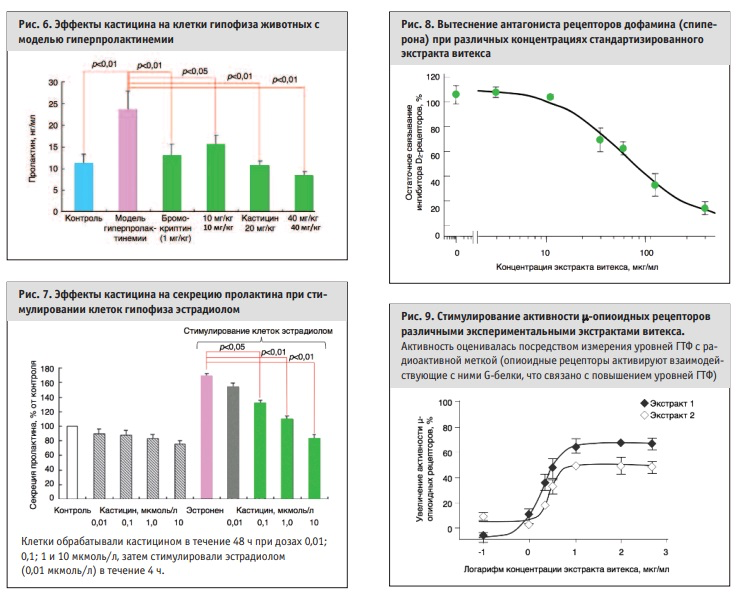 Рутин - ингибитор проапоптотических сигнальных путей JNK и р38 МАРК, защищающих дофаминергические нейроны от повреждений1. 
Хлорогеновая кислота и лютеолин ингибиторы избыточной активации микроглии , что повышает выживаемость дофаминергических нейронов2,3.
Розмариновая кислота нормализует уровни дофамина и тирозингидроксилазы; восстанавливается физиологическое соотношение белков Bcl-2/Вах, регулирующих апоптоз4.
Кастицин, витексилактон, ротундифуран дозозависимо вытесняют ингибиторы дофаминовых рецепторов типа D2 , D3 и D45.
Park S.E., Sapkota K., Choi J.H. et al. Rutin from Dendropanax morbifera Leveille protects human dopaminergic cells against rotenone induced cell injury through inhibiting JNK and p38 MAPK signaling. Neurochem Res. 2014; 39 (4): 707–18.
Shen W., Qi R., Zhang J. et al. Chlorogenic acid inhibits LPS-induced microglial activation and improves survival of dopaminergic neurons. Brain Res Bull. 2012; 88 (5): 487–94.
Chen H.Q., Jin Z.Y., Wang X.J. et al. Luteolin protects dopaminergic neurons from inflammation-induced injury through inhibition of microglial activation. Neurosci Lett. 2008; 448 (2): 175–9. 
Wang J., Xu H., Jiang H. et al. Neurorescue effect of rosmarinic acid on 6-hydroxydopamine-lesioned nigral dopamine neurons in rat model of Parkinson's disease. J Mol Neurosci. 2012; 47 (1): 113–9. 
Meier B., Berger D., Hoberg E. et al. Pharmacological activities of Vitex agnus-castus extracts in vitro. Phytomedicine. 2000; 7 (5): 373–381.
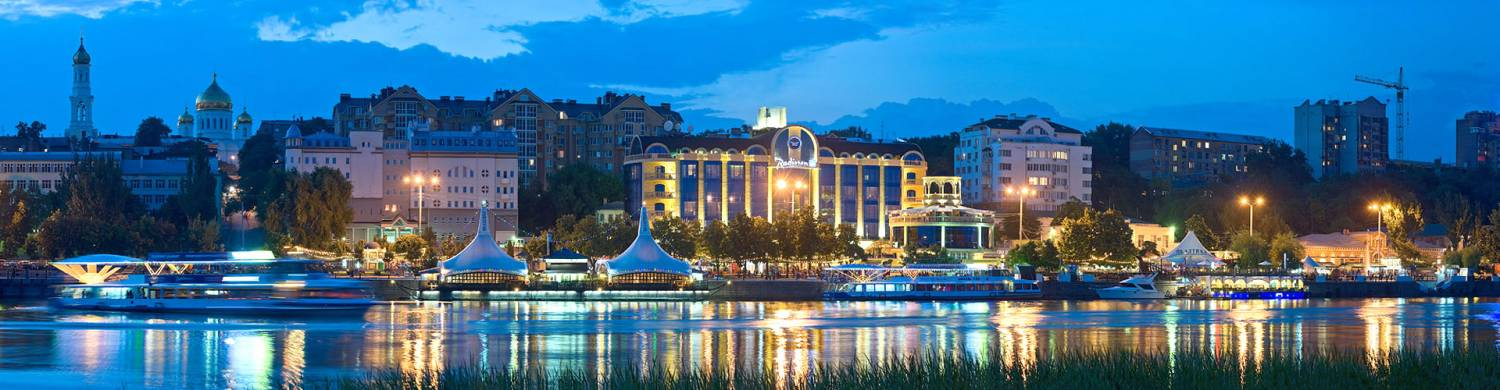 Спасибо за внимание!
г. Ростов-на-Дону
[Speaker Notes: Г]